The Engineering Design Process
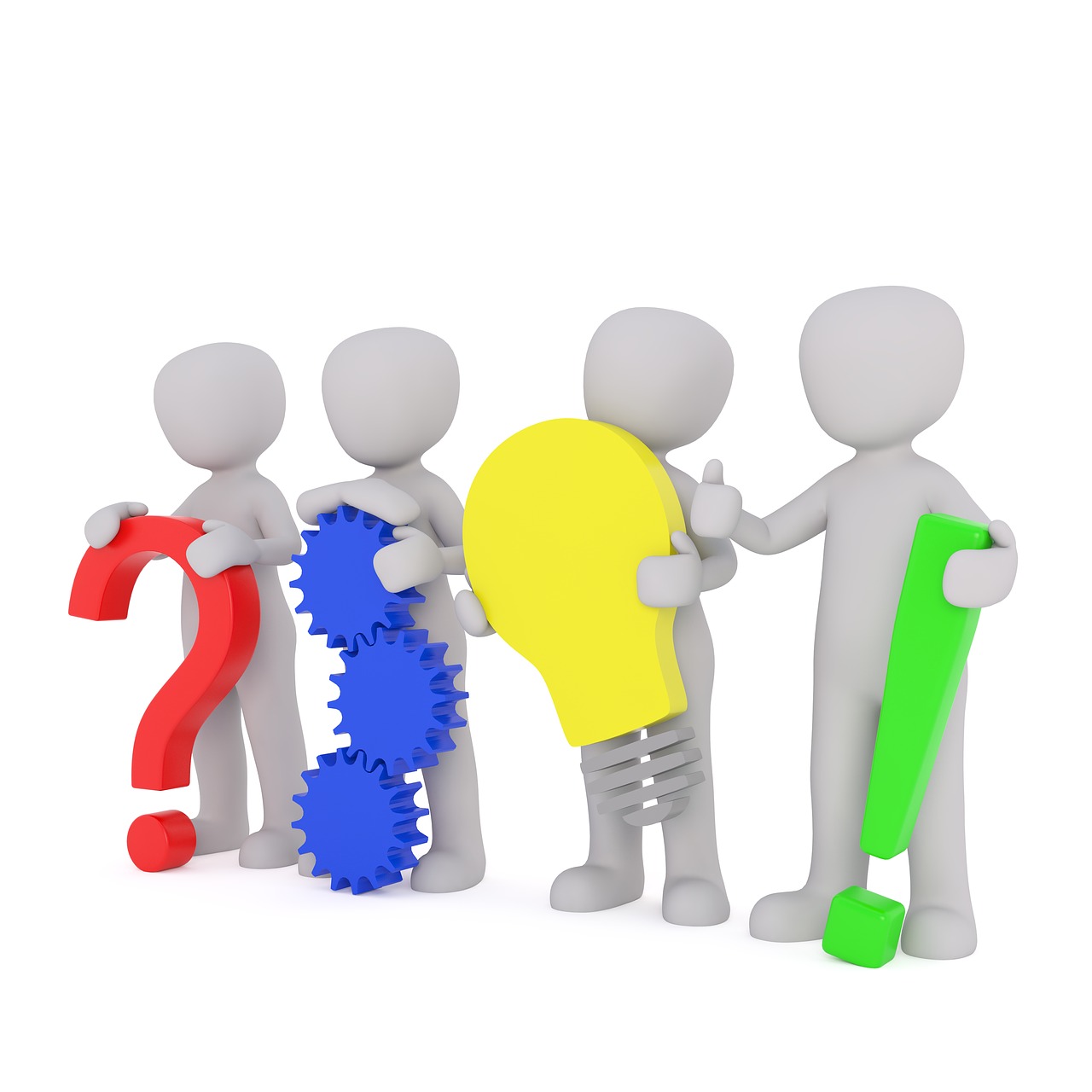 Jana Bonds 2018
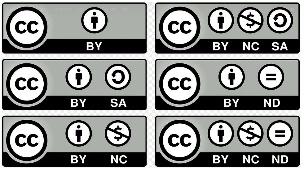 The Engineering Design Process  (EDP)
The EDP is a series of steps that engineers follow to develop a product or create a solution to meet humans needs and wants.

Basically it is a set of steps to help you solve a problem
1. Define the Problem
What problem you are trying to solve?
Are you improving something already made?
Are you trying to make a task easier?
Create a problem statement to help focus your thinking 
The problem statement              clearly identifies the problem the solution will solve
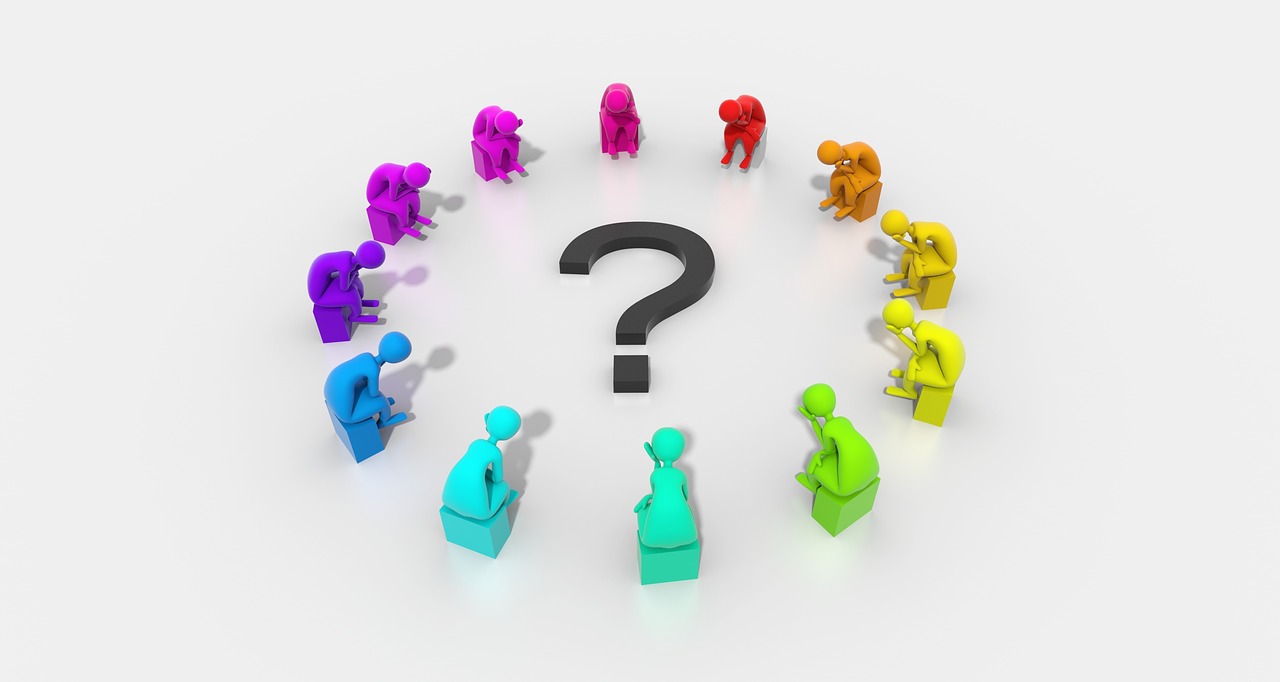 2. Identify criteria & constraints
You need to know what you are limited to and what specific requirements must be met.
Criteria = requirements
Constraints = limitations
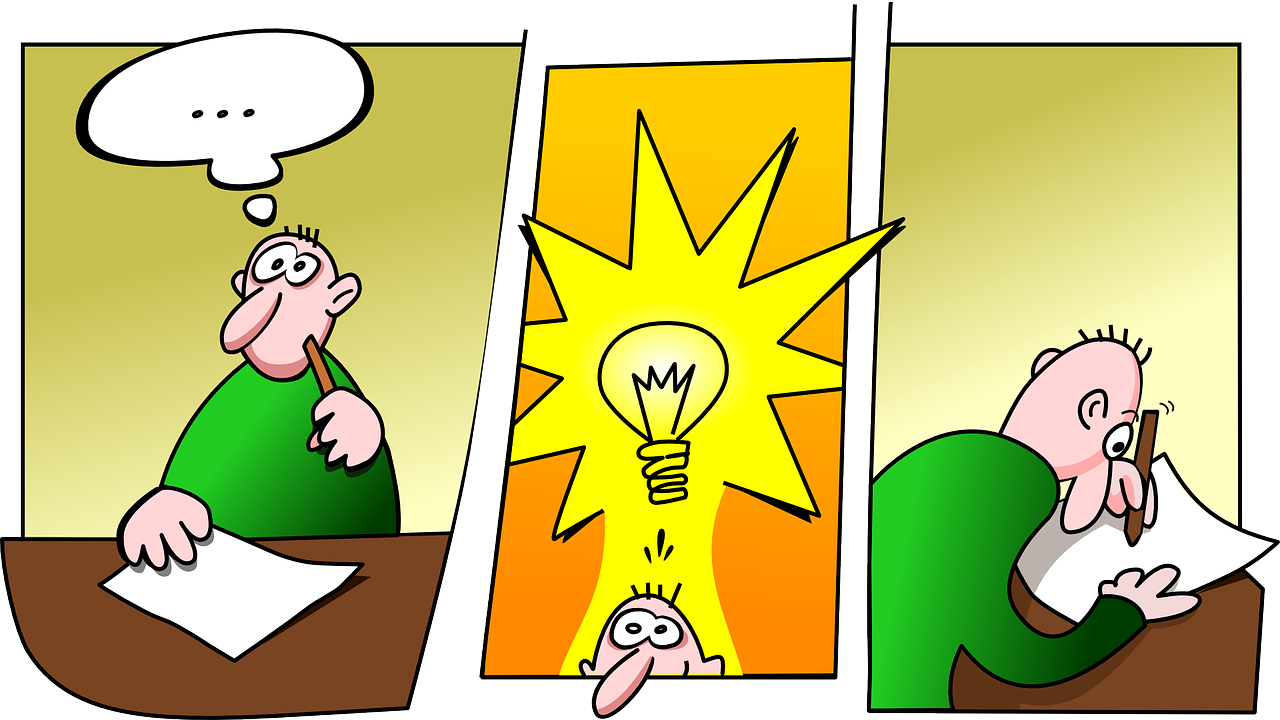 Time

   	Money

     		Materials

			Tool & Machines
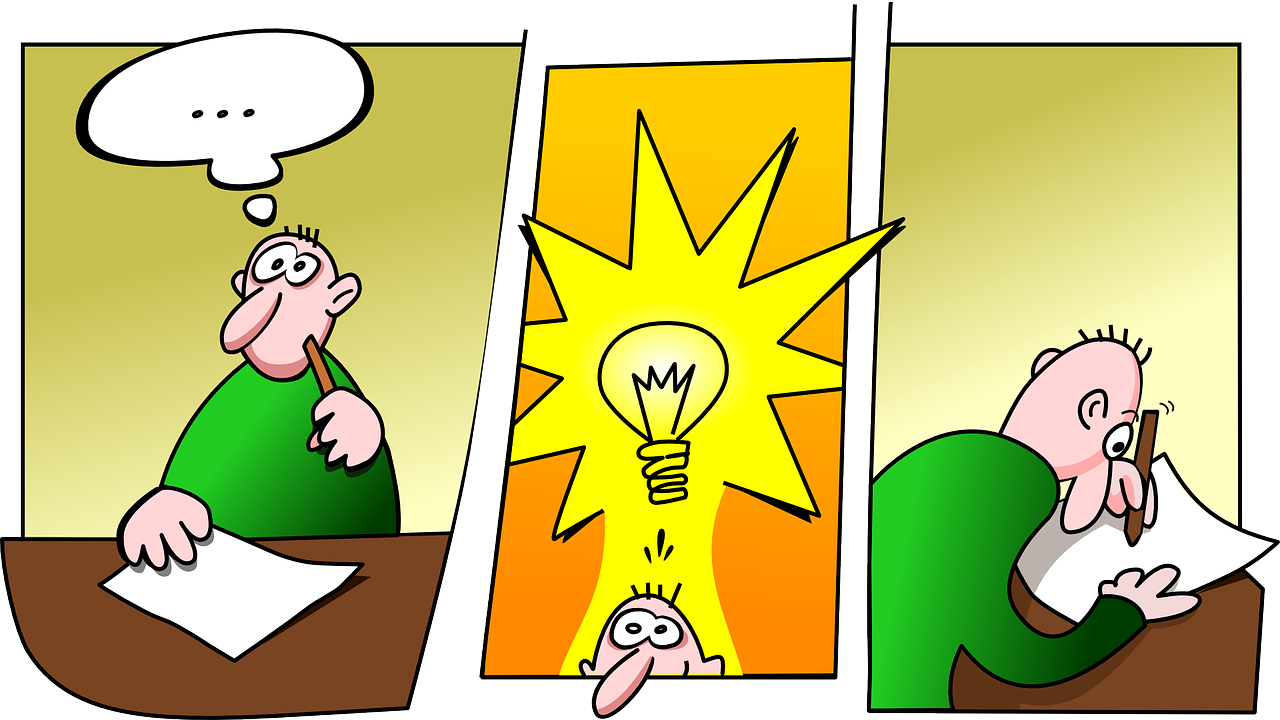 3. Brainstorm multiple solutions
You have to learn new things to better understand the problem
Be sure you follow the criteria & constraints of your design 
Brainstorm!!! By yourself or with others
Generate multiple ideas to correctly solve the problem (sketch, CAD, graphic) 
Non-limiting number of possible solutions.
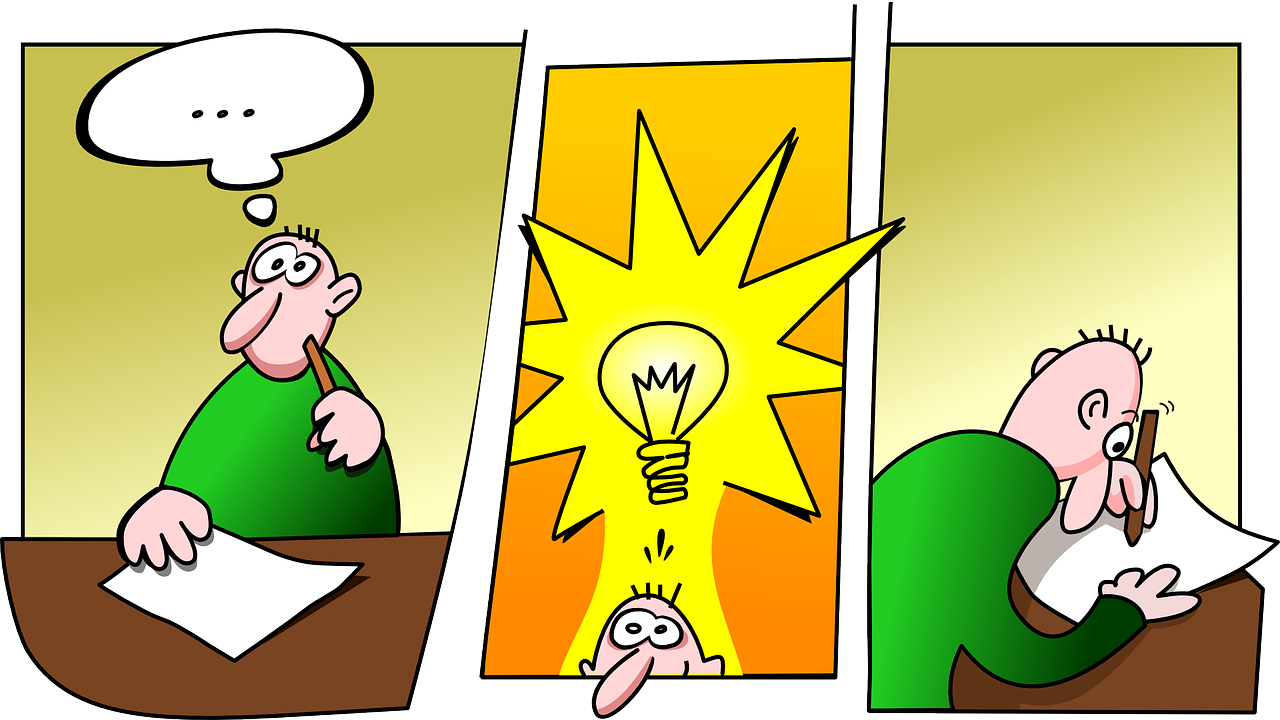 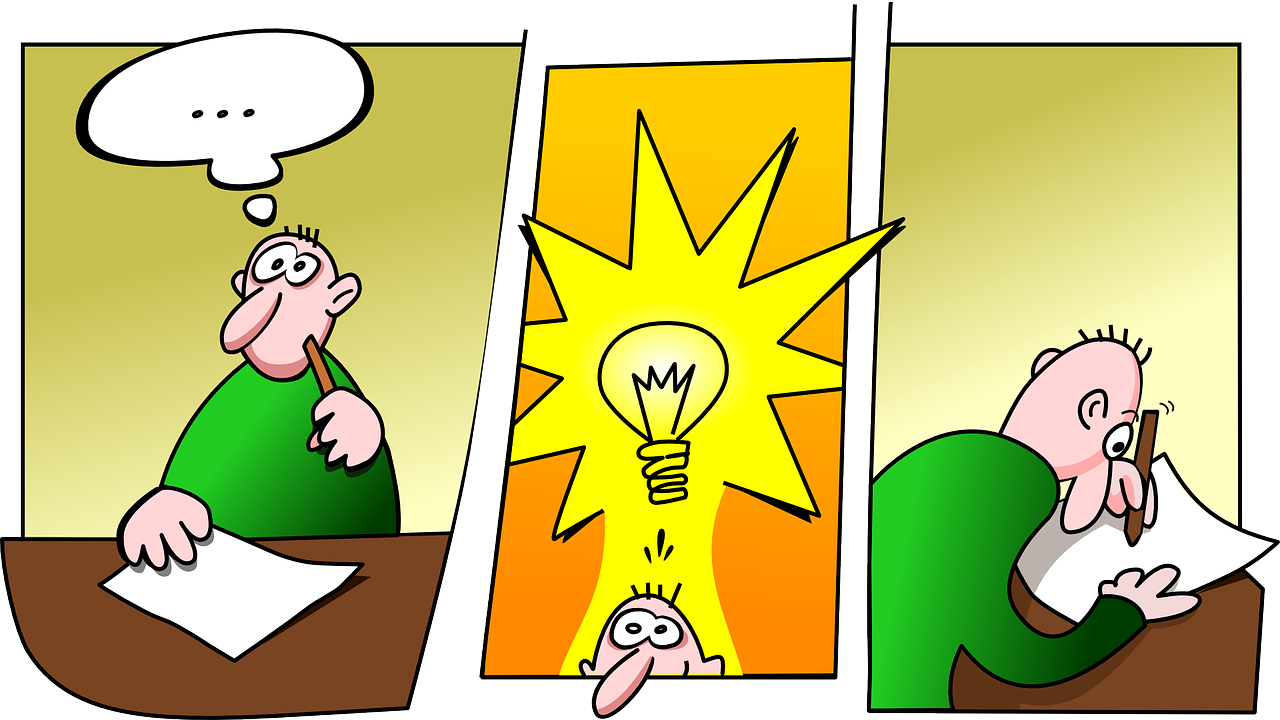 4. Select a Solution
After you have generated ideas, you should pick the one solution you think is has the most promise to be successful
Build a first version of the solution called a prototype
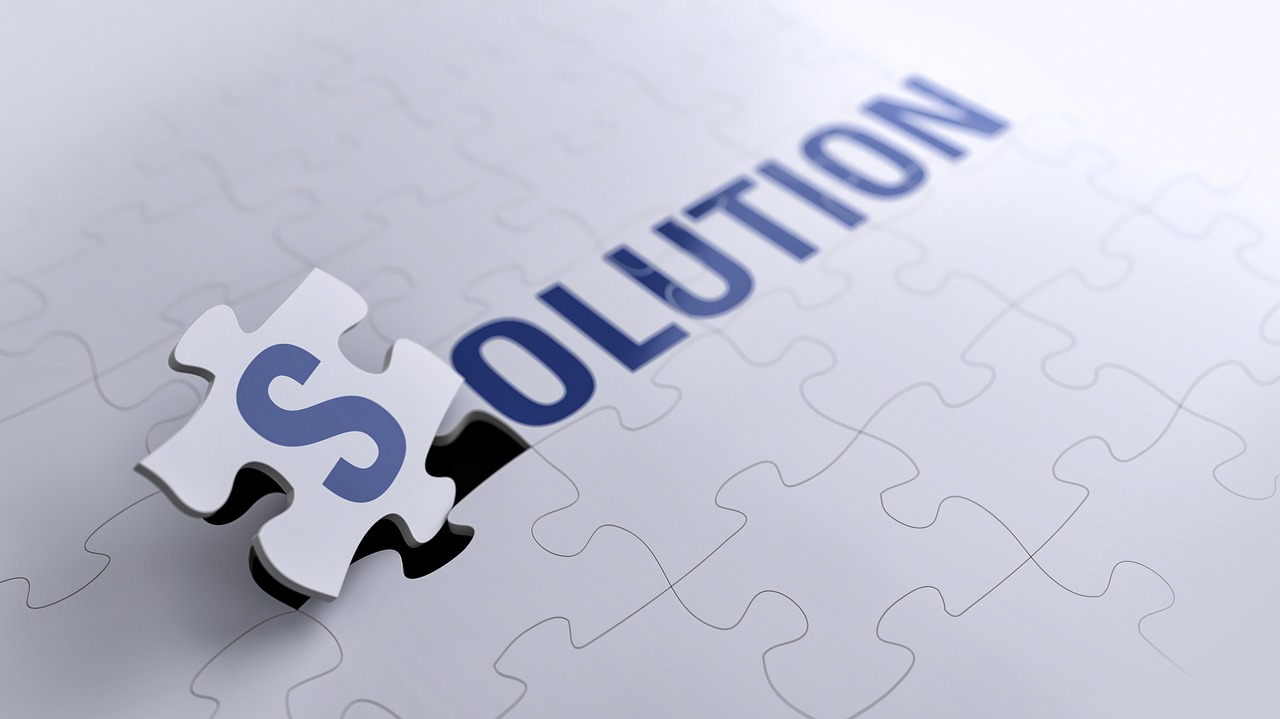 5. Prototype the solution
Build a first version of the solution called a prototype
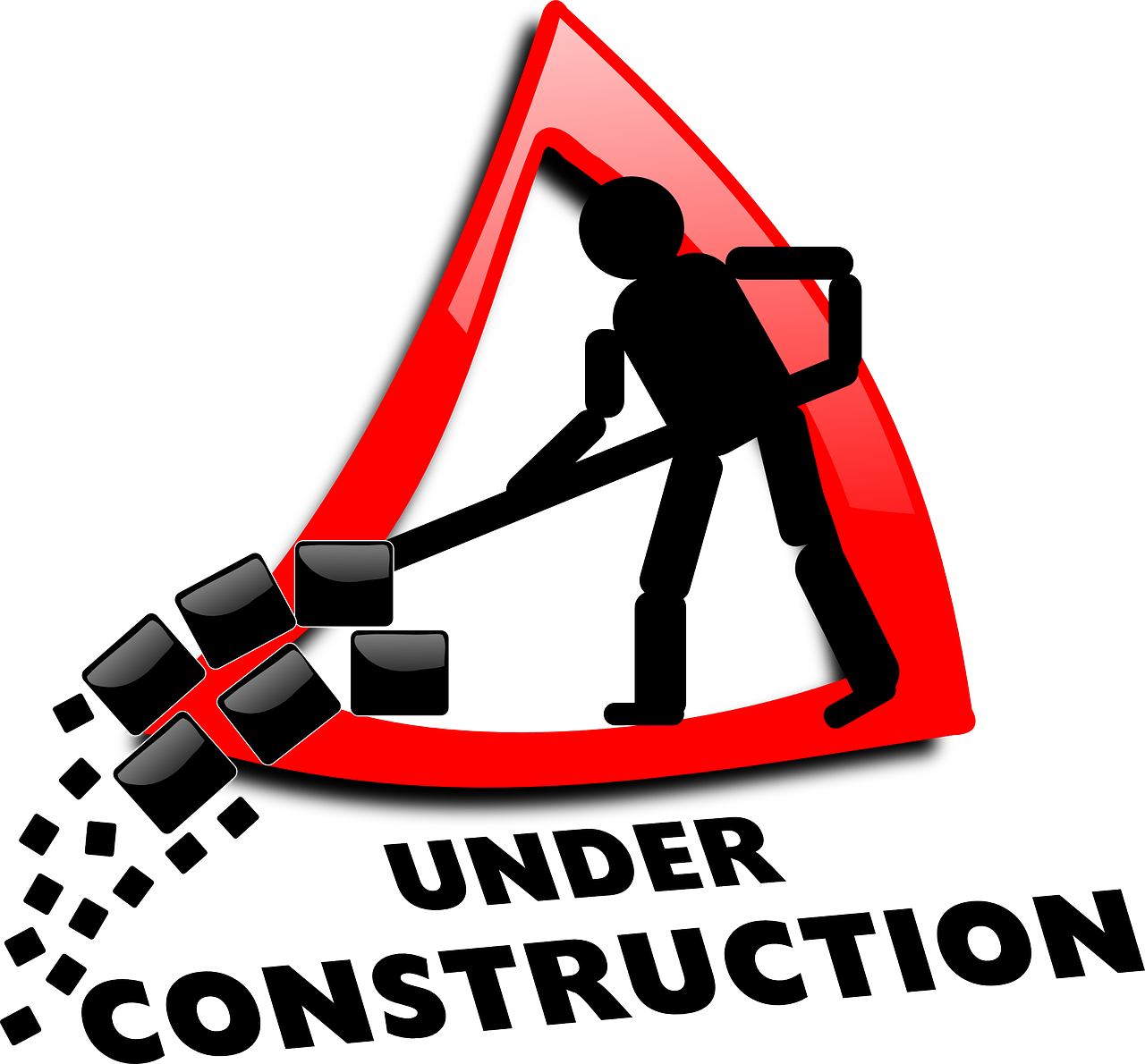 A visual prototype - one that looks like the solution

A working prototype - one that works like the solution (it may also look like their solution)
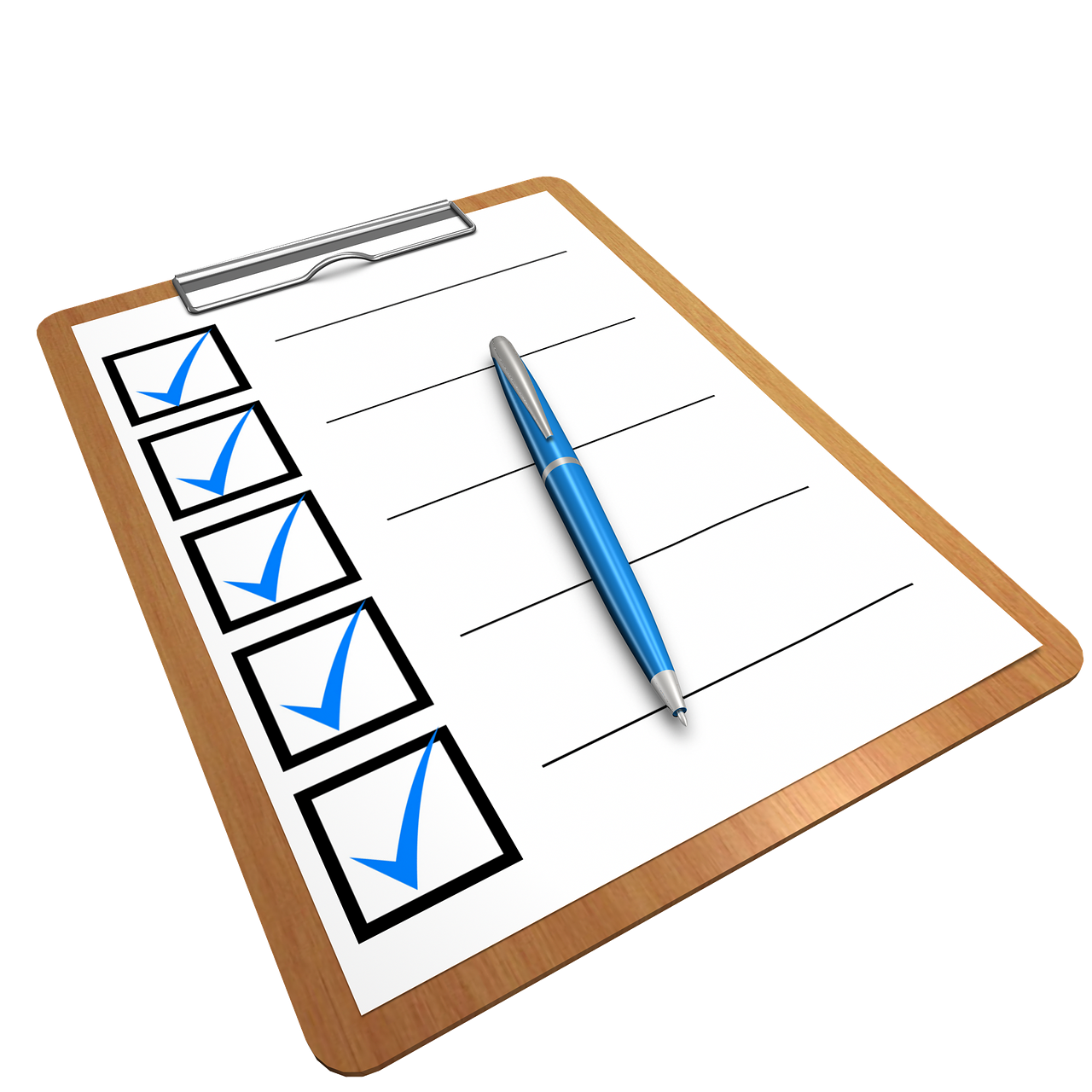 6. Test and Evaluate
Run your model or prototype through a real world test to see if it works the way it is supposed to 
While testing evaluate what works and what does not
What type of data would you be generating from tests
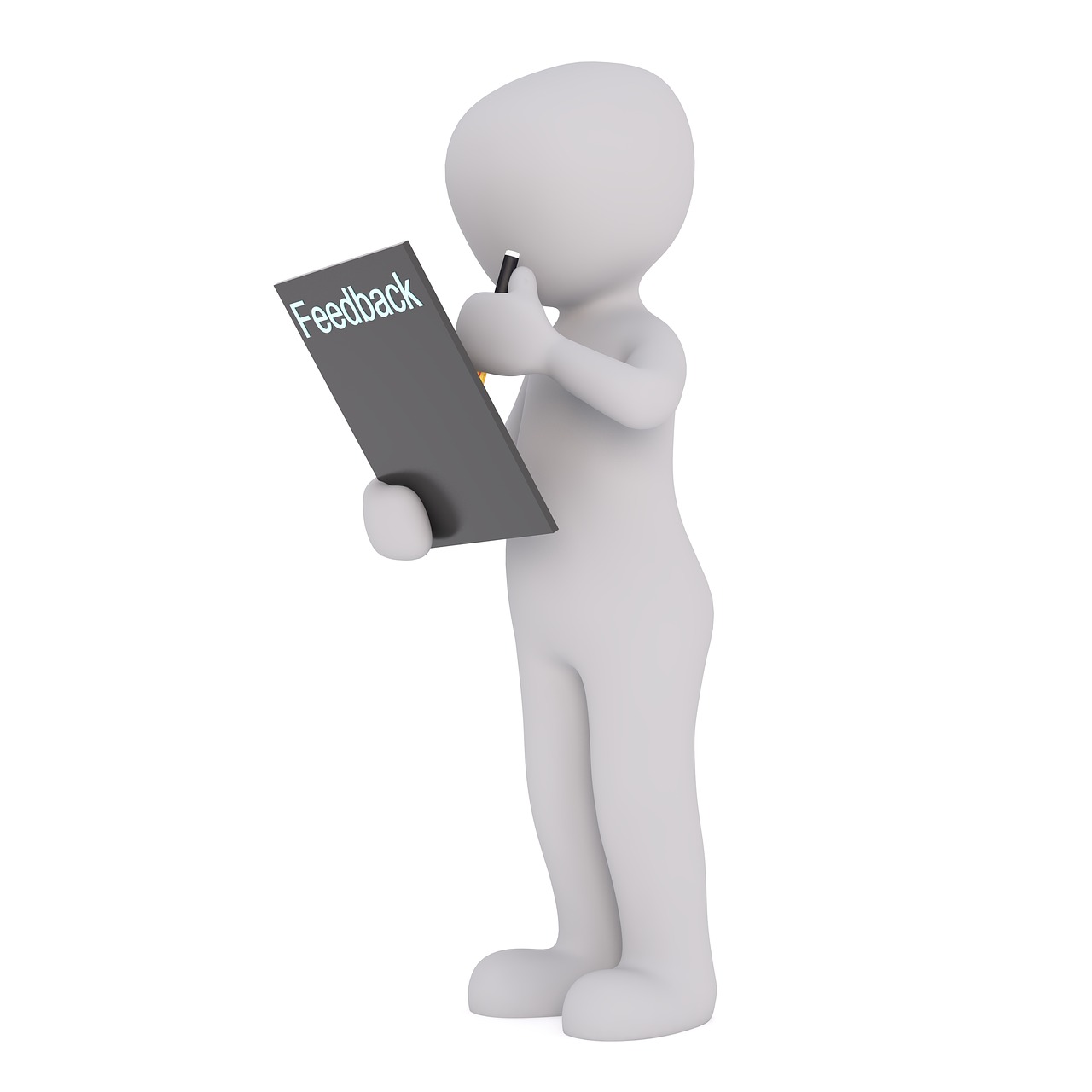 7. Iterate
We Iterate to improve our prototype
To do this we ask questions like:
Did the prototype work as intended (if tested)? 
What was successful? 
What were the problems? 
What questions did others have?
What could be improved? 
Then if we need to we go back to the beginning and make adjustments
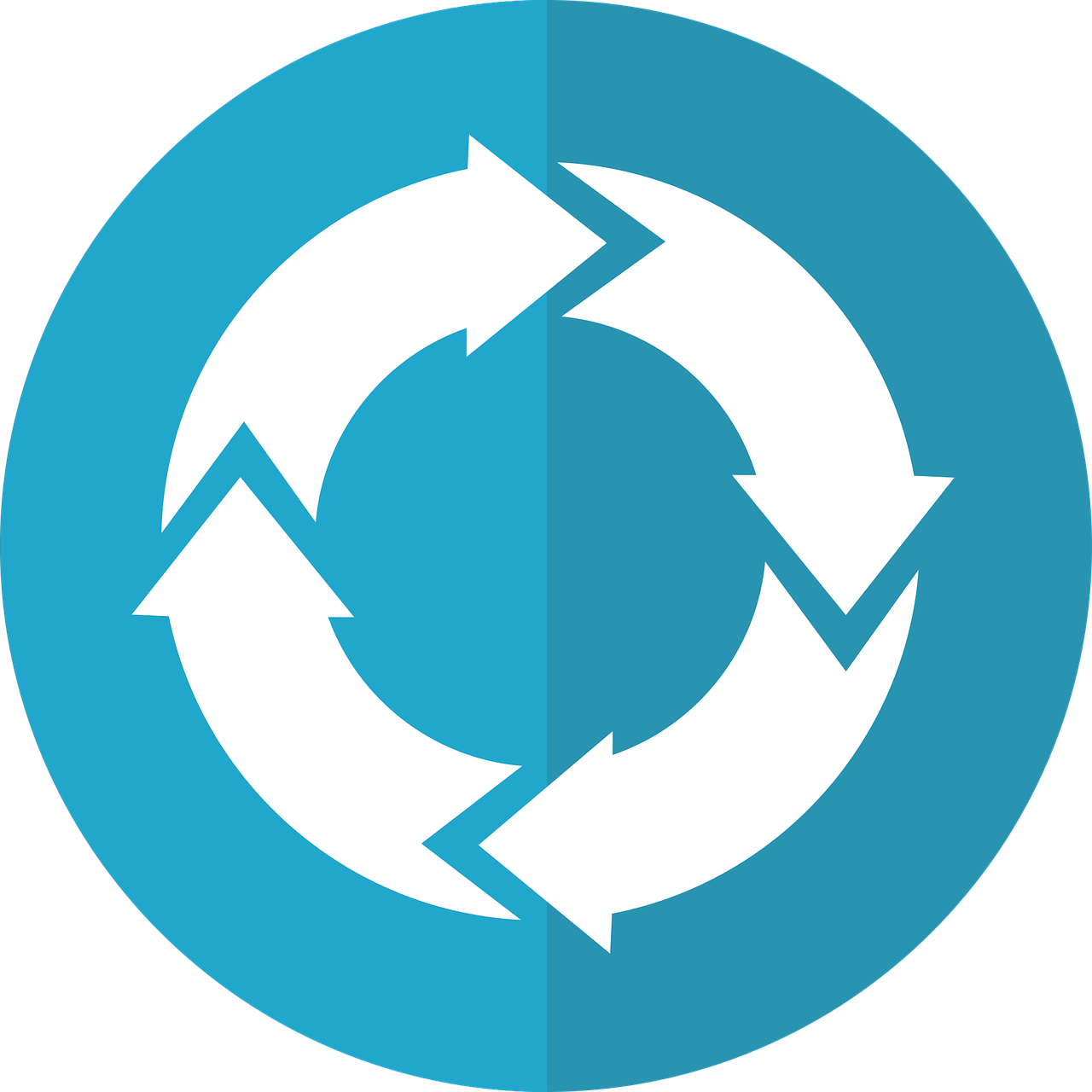 8. Communicate Results
Share your findings with the intended audience
State the problem/need that is being addressed
Describe and show the solution
Describe how the solution meets the need
State why it is a good solution
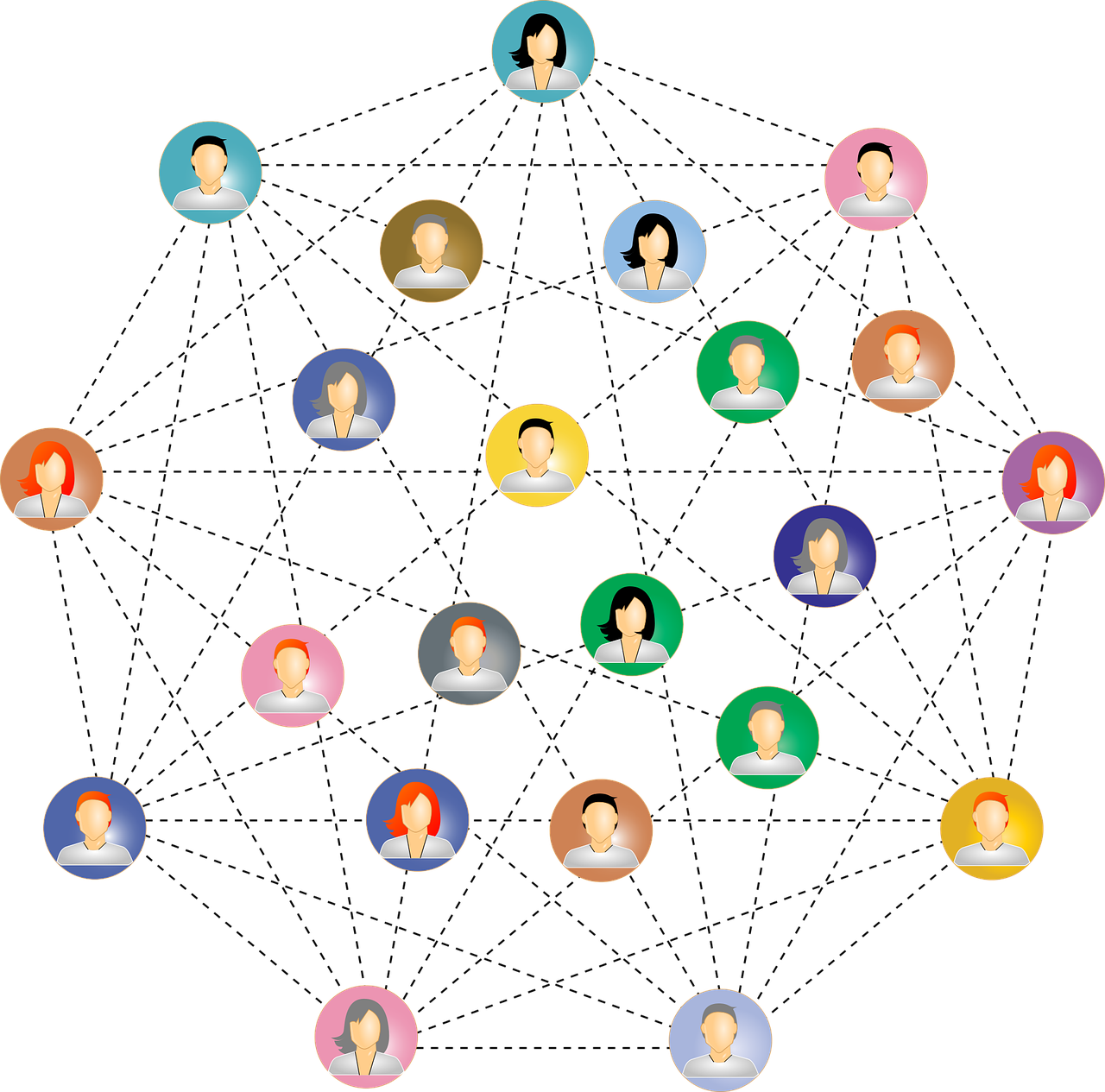 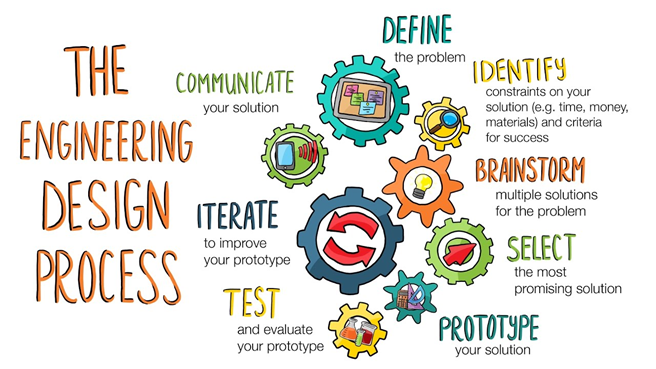 From KQED & PBS Learning Media